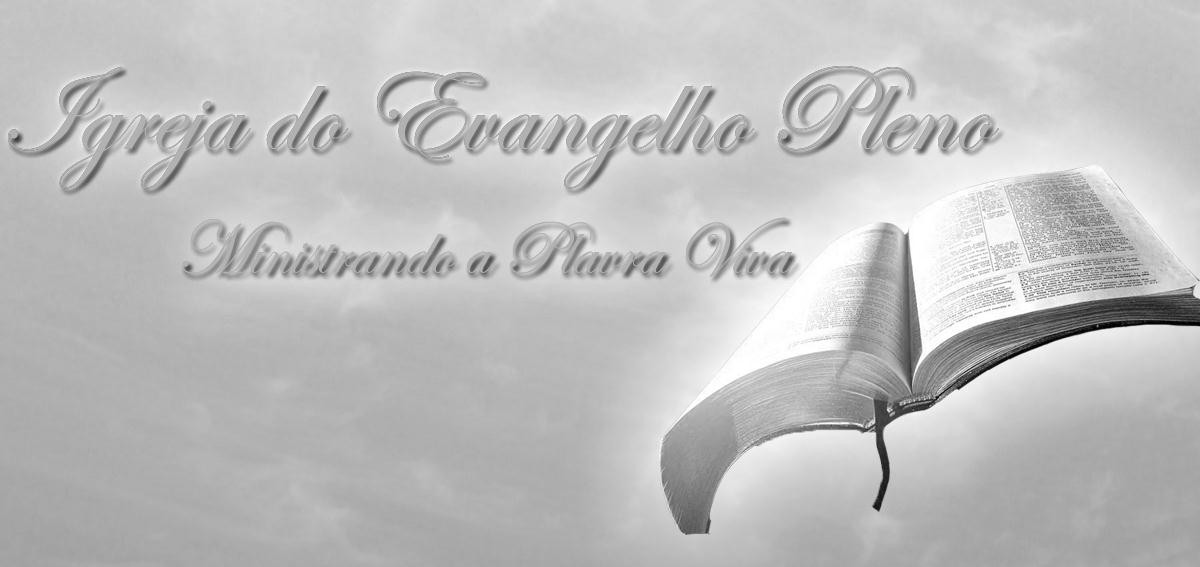 Igreja do Evangelho Pleno
Ministrando a Palavra Viva
Apostila de líderes de célula
Enviar
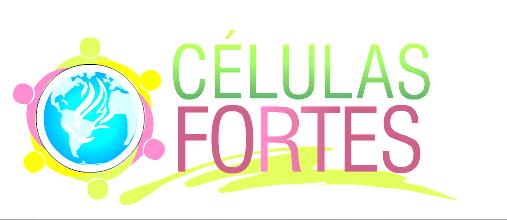 Discipular
Consolidar
Ganhar
Ganhar
Este primeiro degrau é o ponto de partida em todos os sentidos. Evangelizar visa a salvação, ganhar vidas, ganhar almas para Jesus. Vejamos alguns textos que trazem em si este princípio:
Quem é sábio – “O fruto do justo é a árvore da vida e o que ganha almas sábio é” 
(Prov. 11:30).
Quem é libertador – “Meus irmãos, se alguém dentre vós se desviar da verdade e alguém o converter, sabei que aquele que fizer converter um pecador do erro do seu caminho salvará da morte uma alma, e cobrirá uma multidão de pecados” 
(Tg. 5:19,20).
Quem é o proprietário das almas – “Eis que todas as almas são minhas; como o é a alma do pai, assim também a alma do filho é minha: a alma que pecar, essa morrerá” (Ez. 18:4).
Qual a função sacerdotal -  Mas vós sois a geração eleita, o sacerdócio real, a nação santa, o povo adquirido, para que anuncieis as grandezas daquele que vos chamou das trevas para a sua maravilhosa luz (I Pe. 2:9).
Ganhar
Para que possamos desempenhar essa missão, convém lembrar algumas coisas:
Conheça o que há no coração de Deus: Almas! Grande é a compaixão de Deus pelas almas. A coisa mais importante é perceber que em todo o tempo, Deus quer transmitir isso aos líderes. Cada coração deve bater no compasso do coração de Deus.
Conheça o valor que Deus dá às almas, às vidas – Não há preço. Por isso o evangelismo não deve ser um discurso; ele envolve ação e compaixão. Na igreja em Jerusalém o evangelismo era em base diária (Atos 5:42). “Todos os dias...” Nunca pare de ganhar. Eles não paravam de ganhar. Busque, portanto, estratégias de evangelismo.
Conheça o coração de quem vai evangelizar. Faça amizade antes de tocar na necessidade da pessoa; conquiste sua confiança. Leve-a a ver que ela precisa de Deus. Ganhe-a e firme-a, motivando-a sempre, animando-a fazendo-a crescer na fé.
Ganhar
Conheça uma linguagem adequada – Quando estiver levando-a a Cristo, desenvolva uma maneira de falar que tenha uma linguagem clara acerca do que quer expor, e fale com autoridade, com ousadia, com fé, com vida.
Chave: Onde começa o processo da Evangelização? Na amizade. Com ele você já deve ter uma intenção, um propósito definido para com a vida daquela pessoa: levá-la a Cristo. Onde termina este processo? Com a oração de confissão. Acabou de orar, acabou o 1.º degrau. Vejamos agora o roteiro desse primeiro degrau.
Ganhando através das Células
Sendo as células o principal braço através do qual a Igreja penetra a comunidade com o Evangelho de Jesus Cristo, o maior número de decisões acontecerá através desse meio. Algumas estratégias serão usadas para acelerar a colheita de almas.
Ganhar
Oração por um mês
Por que Satanás inspirou nos inimigos de Daniel um plano de deixá-lo sem orar por um mês? (D. 6:7). Certamente isso significaria morte espiritual ou uma grande perda. Se é grande o prejuízo de não se orar por um mês, só podemos pensar que é grande o lucro concentrar-se em oração por um mês, pela mesma causa. Por este motivo a oração concentrada pela conversão de alguém será o primeiro passo para dar início a uma nova célula.
O líder que intenta formar uma célula, consegue mais duas pessoas convertidas.
Cada uma delas, em oração, seleciona três conhecidos descrentes.
Todos os membros do grupo, recebem os três nomes dos outros integrantes. Provavelmente amigos do tempo de descrente.
Reúnem-se uma vez por semana, por uma hora, por quatro semanas, para orar especificamente pela conversão daquelas pessoas. Esta reunião é exclusiva de oração por aqueles descrentes.
Ganhar
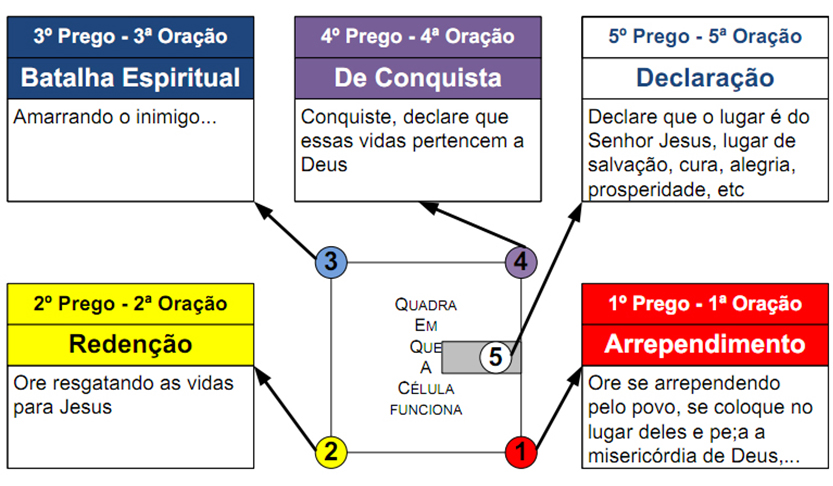 Ganhar
Oram todos os dias por todos os nomes dos integrantes do grupo. Jejuam, fazem guerra espiritual, atando os poderes do inferno que prendem aquelas vidas, resistindo o espírito de cegueira espiritual do deus deste século e liberam o espírito de arrependimento e salvação. Cada um, portanto, tem o compromisso de orar por nove pessoas todos os dias.
Contato Amistoso

Após os trinta dias de oração, estabelece-se um contato com cada pessoa, a fim de mostrar interesse em seu bem estar. Caso se trate de alguém com quem o membro da célula não tenha tido comunicação nos últimos tempos, nada se fala sobre célula, igreja ou fé em Cristo. Este será um encontro para retomar o vínculo de amizade. Na semana seguinte seguirá o próximo passo
Ganhar
3. Contato Evangelístico - Compartilhando o Plano de Salvação
Faz-se um convite para um chá, um lanche ou um passeio, caso seja oportuno.
Neste encontro compartilha o que Deus tem feito em sua vida e apresenta o plano de salvação. As Quatro Leis Espirituais são um bom método para tanto.
4. Levando a Jesus
Conduzir a pessoa até ao ponto da oração de entrega a Jesus. Não esperar que ela vá à igreja ou à célula. Ali mesmo levá-la ao ponto de fazer a oração de entrega da sua vida a Jesus. Seja qual for o resultado dessa apresentação do plano de salvação, siga o próximo passo.
Oferecer-lhe o livrinho Encontro (C. Castellanos) ou Bem-vindo à Família de Deus (V. Milhomens). É importante que ela tenha algo escrito para consultar. Peça que ela o leia cuidadosamente.
Ganhar
Oriente-a como ler a Primeira Carta de João  no final do livrinho. Fale-lhe da importância de ler uma vez por dia a carta durante toda uma semana a fim de entender bem.
Usando o próprio livrinho, leia com ela o capítulo cinco, versículos onze a treze.
Diga-lhe para marcar o que mais a toca e anotar qualquer pergunta que porventura tenha para fazer-lhe depois.
5. Reuniões da Célula
Fazer um convite para seu amigo participar das reuniões da célula. É Com a vinda dos amigos que ela cria corpo. Até então a célula era de fato um embrião: três crentes se reuniam para orar pela conversão dos seus amigos. Agora que eles começam a vir, a ela entra no estágio de formação. A reunião segue o programa completo, com pregação da Palavra de Deus.
Ganhar
6. Cultos Regulares da Igreja
Falar logo do culto principal da Igreja, convidando-o a estar presente. Mostrar a importância das celebrações de todo o corpo.
7. Eventos de Colheita
Convidar a pessoa sendo trabalhada, a participar de qualquer evento de colheita que porventura esteja sendo realizado.
A célula continuará sempre buscando perdidos a fim de levá-los a Jesus. O que aconteceu com os três iniciais, deverá se reproduzir com cada um.
Novos crentes devem ser gerados a cada semana na célula. Uma estratégia é conservar uma cadeira vazia na reunião destinada àquele que deveria estar presente, mas não esteve. Todos oram para que ele venha na próxima reunião. Ganhar um novo cada semana deve ser a meta mínima.
Nota: Num seminário de fim de Semana, ou na Escola de Líderes cada discípulo passará pelo curso de Evangelismo. Um método muito usado é A Quatro Leis Espirituais de Bill Bright, da Cruzada Estudantil.
LISTA DE BENÇÃO – ORAÇÃO DE CONQUISTA
A ORAÇÃO DA CONQUISTA pela lista de Benção
Ore com interesse pessoal, mencionando o nome de seu amigo ao Senhor Jesus vendo-o comprado com seu sangue; como alguém que já pertence ao Senhor Jesus;
Confesse o pecado de “seu povo” como se fosse o seu, identifique-se, peça perdão pelos pecados cometidos (Dn 9.5);
Implore a misericórdia de Deus sobre a vida das pessoas (Dn 9.18);
Ore com perseverança na batalha espiritual,  resistindo os poderes das trevas que procuram reter a vida de seu amigo. Ore para que ele tenha liberdade de aceitar ou rejeitar conscientemente a Jesus Cristo, longe da interferência e das amarras de Satanás (Dn 10.13; 2 Co 10. 4-5).
Ore para que O Espírito Santo convença seu amigo dos seus pecados e tenha fome e sede de Deus. Ore por situações em que seu amigo sinta a necessidade de Deus.
Ore para que Deus use você como instrumento de paz, salvação e ministração na vida do seu amigo. Ore para que Deus use você como instrumento para trazer a pessoa para Cristo. Ore para que o Espírito Santo guie você em cada palavra e ação para que você faça a coisa certa no tempo certo. Ore para que a luz e a alegria de Cristo brilhem por seu intermédio como um testemunho da sua fé cristã.
Ore para que a vida, o caráter e a natureza de  Cristo sejam formados no seu amigo.
Mandamentos das Células
Amar a visão celular – O amor pelo quer temos e o que fazemos, rompe qualquer possibilidade de dúvida e prepara-nos o caminho para obtermos o sucesso. Se tiramos o amor do trabalho celular, então estamos andando mal e, por conseguinte, nunca veremos os resultados que esta visão outorga. (1 Coríntios 13:2,3).
Não desviar-se da visão celular – Sair da visão pode ser tão fácil, que quase nunca nos damos conta, daí a importância da fidelidade aos princípios estabelecidos e a perseverança.
Não permitir que a célula seja infrutuosa – As células devem cumprir com uma função evangelística, ou seja, cada um dos assistentes deve preocupar-se em sair a buscar as pessoas e convida-las para a reunião, afim de que estas sejam ganhas para Cristo (João 15:2).
Reunir-se uma vez por semana – A melhor freqüência de reuniões é a semanal. Durante os dias anteriores, tanto o anfitrião como o líder e os demais integrantes do grupo, devem dedicar-se a visitar vizinhos e familiares e convidá-los para a reunião, e desta maneira o crescimento será visto semana após semana.
As células devem ajudar a restauração familiar -  O trabalho celular é para restaurar famílias. Há crises familiares em todo o mundo, e a célula deve estar preparada para atender esta necessidade. Nelas busca se que os filhos restaurem a relação com seus pais, os pais com os filhos, a mulher com o marido e o homem com sua esposa.
Mandamentos das Células
Faça de cada membro um líder – Cada pessoa que chega a uma célula, sem importar sua condição, deve ser vista como um líder em potencial, alguém que, ao alcançar seu desenvolvimento espiritual, poderá ser um instrumento valioso nas mãos de Deus.
Velar pela santidade do grupo  - Quando o pecado é permitido, tolerado e se consentido, a célula começa a decair. Devemos ser radicais contra o pecado e não confiar a célula a alguém que leva uma vida dupla, porque a garantia do líder é seu testemunho, e este testemunho começa em sua casa (Hebreus 12:14). 
Não trabalhar em fundamento alheio – Os membros das células devem ser fiéis a seu grupo e não estar assistindo a diferentes reuniões, uma vez que isto pode trazer confusão e afetar o processo de formação requerido. Os líderes devem lutar por ganhar almas que farão parte de seu grupo e não chamar outros que já estejam sendo liderados. (Romanos 15:20).
Não permitir a murmuração dentro da célula – Quando uma célula estanca, o que sai do grupo é intriga, murmuração, crítica e queixa. Nunca permitamos que dentro do grupo se fale mal um do outro, nem do pastor, nem do líder, nem da igreja. Devemos ser radicais com as intrigas dentro da célula. (Filipenses 2:14).
Desenvolva as metas estrategicamente – Tanto o líder como os demais membros do grupo devem ter definidas de crescimento, mas que sejam metas realizáveis e que impliquem em esforço de sua parte. Toda meta deve ser clara e levar em si o propósito de multiplicação.
Visão Celular
Há três grupos primários:
Familiares, parentes distantes
Companheiros de trabalho
Amigos e vizinhos
 
Persistência
Ore constantemente e de forma fervorosa pelos não cristãos.
Desenvolva a amizade
Passe tempo com eles, no mínimo uma hora semanal, de forma que possam compartilhar uma refeição, um refresco.
Mensagem de salvação
Descubra as necessidades e problemas. Comece a falar do plano de salvação para sua vida e ministre de acordo com a circunstância.
O Convite
Convide-os para as Células; se oferecerem suas casas, forme uma nova célula.
Nota: Imediatamente depois de formada a célula, serão convidados para os cultos da igreja.
(Não devem ser ilhas).
Acompanhamento
Continue interessando-se por eles, visitando-os e orando.
Como estimular para formar Células evangelísticas

A Palavra de Deus nos ensina o interesse que Ele tem pelas pessoas individualmente e por meio de algumas parábolas o demonstra tal como “ O Filho pródigo” (Lc 15:11-32); “ A ovelha perdida” (Mt 18:10-14). Daí a importância de ganhar os perdidos por meio de grupos pequenos, de tal forma o líder deve:

Ser modelo e exemplo de evangelismo
O aluno faz o que vê o mestre fazer. Se o líder não evangeliza, seus líderes não o farão.
Portanto, o líder deve reunir as seguintes características:

Amor pelos perdidos (Ne 1:4)
Possuir um claro conhecimento das necessidades do meio onde vive e se preocupar pessoalmente por suprir a necessidade do mesmo (Ne 2:11-16).

Orar. 
         É buscar ajuda em Deus pedindo-lhe os perdidos.
Ensinar sobre a importância da evangelização
Fazer oração e guerra espiritual com seus líderes dentro das células e manter sempre uma cadeira vazia para essa nova pessoa que chegará.
NOTAS SOBRE A CÉLULA (M.C.I.)
 
Dicas Importantes

Esteja no dia e horário marcado pontualmente.
Esteja bem trajado, limpo e com bom hálito.
Seja educado e gentil; nunca “ entrão” (inconveniente); não force nada
Não faça nada sozinho; dê oportunidade para o “ Timóteo” e que os assistentes compartilhem suas necessidades e testemunhos
Reconheça sempre com gratidão ao anfitrião e peça que apresente seus convidados.
Fale num tom de voz que todos possam ouvir; nunca fale alto demais e jamais grite! Respeite a casa do anfitrião e seus vizinhos.
Cante 1 ou 2 cânticos no máximo. Evite os cânticos que falam do diabo, inferno, etc
Tenha sempre textos bíblicos específicos separados que falem sobre a importância e a benção de ofertar e de ser um dizimista. Fale só o suficiente e com segurança incentive-os a ofertar. Compartilhe uma curta porção bíblica que fale de fé, milagre, paz, amor, alegria, salvação, vida eterna, perdão divino, etc. e faça um breve comentário (5 a 10 minutos no máximo) e faça uma oração relacionado com o que você pregou.
Pergunte quem gostaria de fazer um pedido de oração e ore especificamente por cada pedido (divida com Timóteo e os mais maduros).
Faça a oração do penitente (de entrega) e reconheça os que a fizeram pela primeira vez. Peça que passem à frente e ore por sua entrega (depois da reunião faça a consolidação).
Pode ser cantado um cântico de gratidão e fé para encerrar, deseje: Boa Noite; Paz ... Convide-os a se confraternizar (abraços). Lembre-se de trazerem um novo convidado. Deixe sempre um cadeira vazia.
Tempo máximo da reunião: 1 hora.
A ESTRUTURA DA CÉLULA
	Toda célula deve passar por um processo que vai da sua formação à multiplicação em outras doze. O ideal é que isso ocorra no período de um ano.Para que isso ocorra dever-se trabalhar estrategicamente. Se uma célula alcançar uma pessoa por semana, terá alcançado quatro em um mês. Se levar pelo menos três delas ao encontro e duas à Escola de Líderes e uma se tornar líder de célula, dentro dos prazos normais, terá gerado doze novos líderes, que liderarão doze células. Caso a meta de ganhar um novo por semana seja alcançado, isso quer dizer que cerca de 50 pessoas foram ganhas na gestão daquele líder e doze delas foram formados por ele. Outras desse grupo poderão se tornar líder sob a liderança dos novos líderes.
Lugar de Reunião: Casas, escritórios, escolas e em qualquer lugar onde se possa ter uma reunião com um grupo pequeno.
Dia e Hora: conforme a conveniência do Líder de Célula e do Anfitrião
Duração: Uma hora.
ESTRUTURA: Sugerimos
	Boas vindas
	Exaltação – 10`
	Introdução – 10
	Palavra – 30`
	Aplicação – 5`
	Atividades Finais – 5

Boas Vindas
Recepção – À medida que as pessoas forem chegando à reunião da célula o líder, o anfitrião e demais componentes devem cumprimentá-las calorosamente, mostrando amor  e interesse.
Apresentação – As pessoas novas devem ser apresentadas às demais, de modo a darem início à familiarização e se sentirem mais à vontade.
Descontração – O ambiente deve ser de descontração e não ameaçador. Este é um momento para relacionamentos comecem a ser estabelecidos de um modo natural.
Boas Vindas – No momento marcado para o início, o líder deve dirigir-se a todos, de um modo bem natural, dizendo da sua alegria pela presença de todos e dando as boas vindas.
Cântico – Um cântico que ministra uns aos outros pode ser aqui cantando. Exemplo: 
Deus te ama e eu te amo e assim devemos viver
Eu te amo com o amor do Senhor
Aliança do Senhor eu tenho com você
Quebra-gelo – Pode ainda ser usado um rápido quebra-gelo, especialmente nas primeiras semanas da célula, quando há muitas pessoas novas. Exemplo:
Pedir que cada um, em uma frase, diga qual a coisa mais importante que aconteceu em sua vida durante a semana.
Cesto de frutos
Correio
Objetivo e tempo – Esta parte não deve ultrapassar os cinco minutos. Seu objetivo é criar um ambiente familiar para a célula e favorecer o relacionamento. Visa também tirar os olhos de si mesmos para um foco comum.
Ambiente – Tenha em vista que, desde a primeira reunião, deve ser criado um ambiente de família, confiança e relacionamentos pessoais.
Transição – Faça uma transição natural deste período com o próximo, usando uma frase apropriada que ligue o clima das boas vindas com o primeiro cântico a ser entoado.
Exaltação

O quê – Este é um momento de louvor e adoração através de cânticos selecionados que exaltam a Jesus Cristo como Senhor e O adoram como Deus.

Propósito
Cumprir a função de adoradores, ministrando ao Senhor e aprendendo a entrar em Sua presença em adoração.
Criar uma atmosfera espiritual entre todos os participantes, favorável à manifestação do Espírito Santo e uma maior experiência com a presença de Deus.
Unir o grupo como um só corpo na presença de Deus, o que desenvolve elos de comunhão uns com os outros. Quando adoramos juntos nos sentimos mais próximos uns dos outros.
Proclamar verdades do Evangelho aos descrentes. A música tem um grande poder de tocar e gravar mensagens.
Preparar o coração para a ministração da Palavra. Experimentar a presença de Deus, sempre predispõe o coração para ouvir a Deus.
Cânticos – Uma seleção de cânticos deve ser feita. Pode-se começar com um cântico de exaltação com palmas, danças e movimento e depois passar para um cântico de adoração.

Palavra – O líder de louvor pode selecionar um texto bíblico que exalta a Deus a fim de ler no início deste período ou na transição do louvor para a adoração.
PALAVRA

O quê – Este é um momento chave quando Deus vai falar através de Sua Palavra escrita, a Bíblia Sagrada. Jesus disse “ As palavras que Eu vos falo são espírito e vida” (Jo. 6:63).
Propósitos
Conversão – Levar o descrente a ter uma experiência de conversão pela exposição às verdades do Evangelho de Jesus Cristo.
Edificação – Edificar o novo crente na Palavra, ajudando-o a entender os princípios do Reino de Deus no qual ele entrou.
Formação do Caráter – Moldar o caráter dos membros da célula, para que seja semelhante a Jesus (2 Co. 3:18)
Mudança de valores – Formar os valores cristãos na vida dos membros da célula, edificando-os na Palavra de Deus.
Material – Mensagens pregadas pelo Pastor no domingo ou algum assunto que ele queira que seja abordado nas células.
Roteiro
Revisão dos principais tópicos da lição anterior e versículo da semana
Apresentação do estudo bíblico
Aplicação
	È de extrema importância, após a exposição do conteúdo bíblico, fazer a 	aplicação às necessidades pessoais.
PROPÓSITO
Levar os membros da célula a tirarem suas próprias conclusões Examinar a conduta atual à luz das verdades bíblicas analisadas.
Levar os integrantes da célula a tomarem uma decisão de ajustar a vida aos valores divinos estudados.
Dar uma oportunidade à reflexão e resposta e uma resposta para que cada um seja não só ouvinte mas também praticante da Palavra.
OFERTA

O quê – Uma oportunidade é dada para que os integrantes da célula adorem a Deus com a apresentação de suas ofertas.
Propósitos
Ensinar a lei de semeadura e ceifa. O Caminho da prosperidade passa pela semeadura no reino de Deus.
Desenvolver a consciência de mordomia.
Ensinar a importância de cultuar a Deus com o nosso dinheiro.
Levar os discípulos a experimentar as bênçãos advindas da fidelidade na entrega dos dízimos e ofertas.
INTERCESSÃO

O quê – Oração pelas necessidades uns dos outros e pela conversão.
Propósitos
Lançar mão do princípio da concordância para interceder pela conversão dos amigos e parentes dos membros da célula.
Orar pela pessoa que deveria ocupar a cadeira vazia e não se encontra presente.
Orar pelas necessidades dos membros da célula.
Orar pelo cumprimento  das metas da célula e da Igreja.
Orar pelos Pastores da Igreja e o cumprimento da Grande Comissão em nossa geração.
Oração pela paz de Jerusalém e a redenção de Israel.
Orar pelo regresso de Cristo.
Como formar o grupo de doze
Vamos fazer uma alegoria: Jacó como líder de célula com seus doze, a partir dos quais a promessa de multiplicação (Gn. 12:2) se dará.
Quando alguém dá início à sua célula embrionária, unindo-se a mais duas pessoas a fim de fazerem a oração de três por 30 dias, ele a vê como o lugar onde seus doze líderes, em cujas vidas ele se reproduzirá, surjam.
Exemplo do processo:
Janeiro – Oração de três – 30 dias
Fevereiro
Primeira semana – Contatos com as nove pessoas por quem se orou
Segunda semana – Apresentação do seu testemunho e plano de salvação aos seus amigos, convidando-os para a reunião das células.
Terceira semana – Início das reuniões da célula com ministração da palavra. Se os três primeiros integrantes são bom ganhadores de alma, a célula começará a crescer. O alvo é ganhar um novo por semana. Não importa, porém, quantas pessoas haja nessa célula, a visão do líder é gerar seus doze “filhos”, que darão início ao processo de multiplicação. Por esta razão ele traz a si o mais destacado e investe nele. Sua visão não é simplesmente que sua célula se multiplique, mas que os líderes se multipliquem e, consequentemente, virão as células. Portanto as metas serão feitas tendo-se em vista a multiplicação de líderes. Imaginemos que os nove por quem se orou vieram para a célula. O quadro agora é:
Quarta semana – Os dois iniciais      certamente a este altura já passaram pelo Pré-Encontro e Encontro. Poderão estar concluindo o Pós-Encontro ou até estar ingressando na Escola de Líderes. Imaginemos a trajetória dos dois, tomando-os daqui.

No fim de maio deverão ter terminado o primeiro nível da Escola de Líderes.
Em junho dão início ao segundo nível da Escola de e participam do Reencontro, condição para dar início à sua célula embrião.
Junho – A esta altura, muitas outras pessoas já foram trazidas à célula, quer pelos três originais ou pelos primeiros que eles ganharam.
Última semana – Os dois    darão início às suas células de oração, cada um a sua, levando consigo os discípulos que eles ganharam. Continuam na Escola de Líderes e bebendo da célula mãe.
FORMAÇÃO DOS DOZE
O líder da célula    libera os dois       libera os dois     para o início  de suas células, deixando-os levar consigo os que ele ganhou.
O líder passa a trabalhar com os dois em um novo nível. Dá início ao seu grupo de doze. Reúne-se com ele à parte, supervisiona suas células e prossegue o discipulado contínuo com eles.
O líder    tem agora dois dos seus doze. Vão juntos orar para que Deus levante os outros que comporão o grupo dos doze.
A esta altura o líder    mantém duas reuniões: Uma com os seus “doze”       (mesmo que hoje sejam apenas dois) e outra com sua célula.
VOLTANDO A FEVEREIRO
Pensemos agora nos primeiros ganhos. Certamente que este número vai crescer, porque os três da célula embrião continuam ganhando pessoas. Estes mesmos vão fazer outros, de modo que quando  os primeiros  2  saírem com os seus, já haverá mais outros.
A consolidação dos novos começa imediatamente. Devem dar início na semana seguinte à decisão, ao Pré-Encontro de quatro semanas, preparatórios para o encontro.
O mais tardar, na primeira semana de abril estarão fazendo o Encontro e logo a seguir o Pós-Encontro. Este dura hoje cerca de três meses (10 lições). Deverá ter terminado, portanto, por volta de fim de junho, princípio de julho.
Caso haja uma turma de Escola de Líderes começando quando ele ainda esteja nesta fase, poderá entrar no primeiro nível e continuar com seu Pós-Encontro.
Imaginemos que o grupo entrou na Escola de Líderes em julho. Concluirá o primeiro nível no fim de setembro e a partir de outubro fará seu Reencontro, estando habilitado a dar início à sua célula embrião (oração de três), vamos dizer no final de outubro ou princípio de novembro.
Se todos estiverem juntos (estou imaginando uma célula milagre), mais nove células estarão saindo da célula mãe e nosso líder felizardo  já será pai de onze filhos.
Como logo em fevereiro outros poderão ser ganhos pelos três primeiros e seus discípulos, a possibilidade de outros do grupo                  só é esperado, podendo, portanto, haver outros mais novos qualificados para a multiplicação das células por volta do mesmo período ou depois.
ALVO
Que a célula, em um ano se multiplique em doze, o que equivale dizer, ter doze líderes sendo gerados dentro dela.
	Para que isto aconteça é provável que uma média de 50 pessoas passem pela célula mãe. Um líder pode ter mais que uma célula, mas o ideal é dedicar-se a apenas uma. È preferível ter uma macro-célula do que várias pequenas.
O QUE FAZER QUANDO OS DOZE SE FORMAREM
Uma vez que o líder original reproduziu-se em doze outros líderes, ele pode optar por continuar com a célula mãe para gerar outros, ou entregar os remanescentes aos seus “filhos”, devotando-se agora a ajudar seus doze a ganharem seus doze. Seu alvo agora são os 144, depois os 1728...
	Apesar de agora não dirigir mais pessoalmente uma célula, jamais deixará de ganhar novas vidas. Só que agora vai trabalhar com seu grupo para que cada um alcance suas metas de conquista de vidas para Cristo. Dedicar-se –á a discipular seus doze, supervisionar suas células, crescendo juntos.
	Neste modelo de Igreja todos podem desenvolver-se ministerialmente. Enquanto não cumprimos a Grande Comissão (Mateus 28:18-20) o desafio continua. Entregar nossa geração a Cristo é nossa visão e a Igreja em Células no modelo dos doze
certamente oferece uma estrutura que nos permite acelerar o passo, para a glória de Deus e redenção de multidões. È uma estrutura simples. Mas exige tudo, sobretudo um profundo amor e compaixão pelos perdidos que nos levará a ser canais do verdadeiro amor de Cristo para sua redenção.